Energy: Every Day, Everywhere
Lesson 3: 
Predicting and Observing Changes in Energy
Unit Central Question
How does the energy of an object or system change?
Lesson 3: Focus Question
How can we change the amount of motion (kinetic) energy of an object?
Changing Energy: Car Launcher System
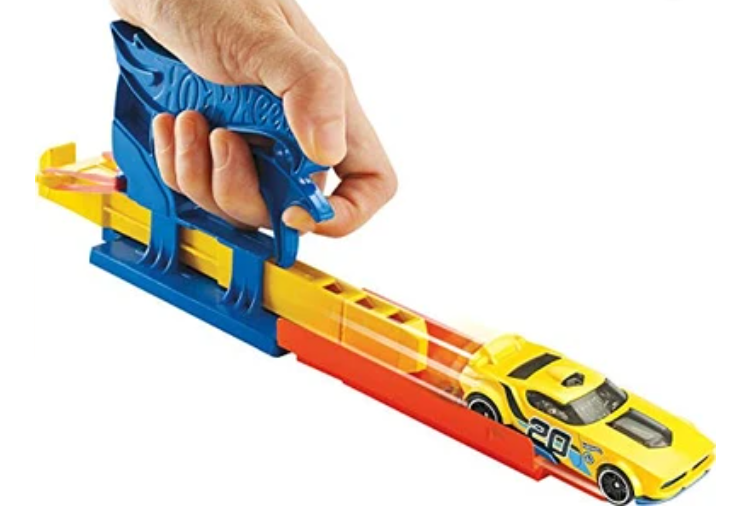 Changing Energy: Marble-Ruler System
How could we change the amount of energy in the marble-ruler system?
Marble-Ruler System
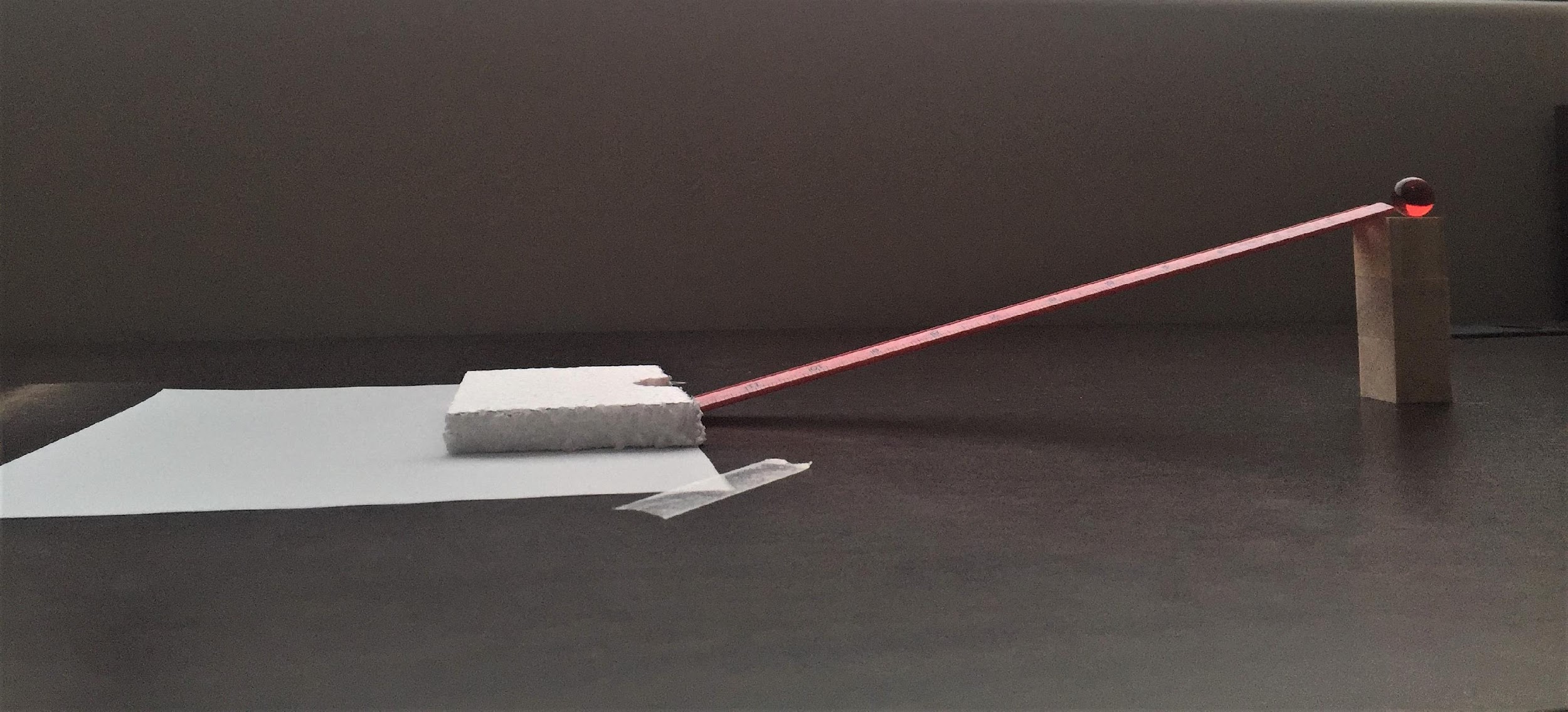 Predicting Changes in Energy
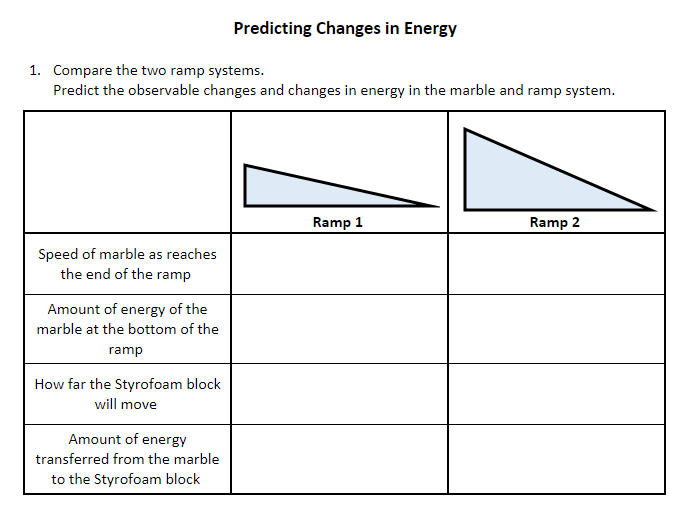 Test Your Predictions
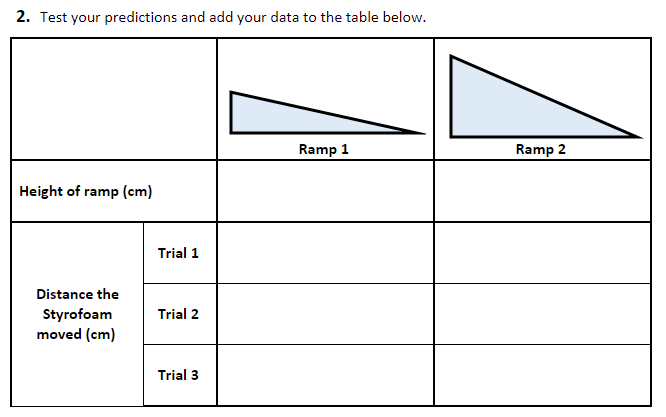 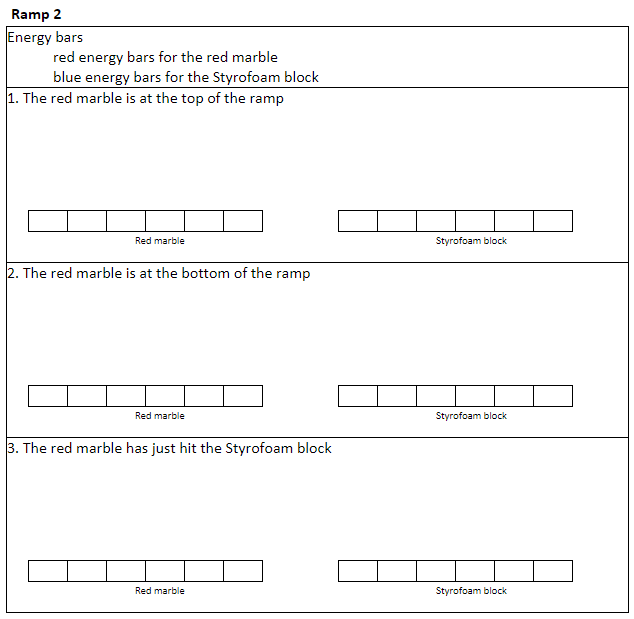 Representing Energy with Energy Bars
Science Ideas We’ve Figured Out
Science Ideas We've Figure Out
- 
- 
- 
- 
-
Scientific Explanations:Linking Observations and Science Ideas
Match the observed change in the system with a science idea.
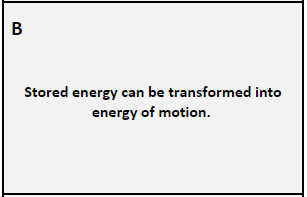 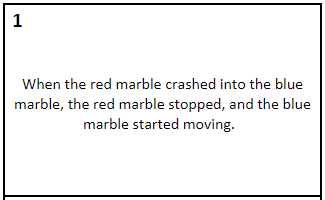 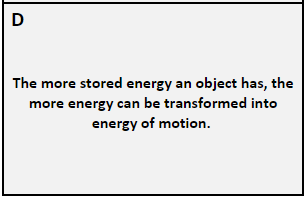 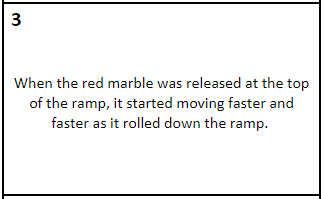 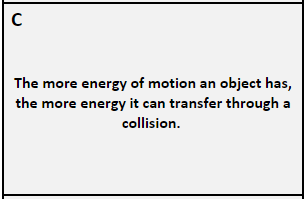 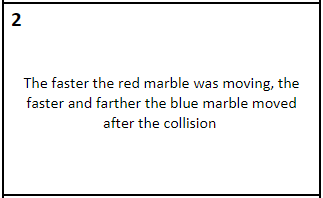 Lesson 3: Focus Question
How can we change the amount of motion (kinetic) energy of an object?
Driving Question Board (DQB)
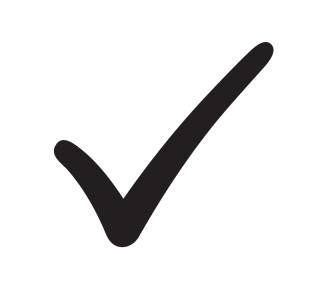 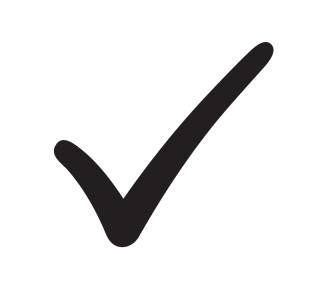 ?
?
?
?
?
?
?
?
?
?
?
?
?
?
?
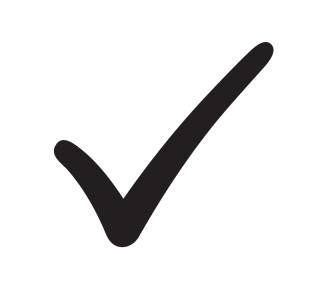 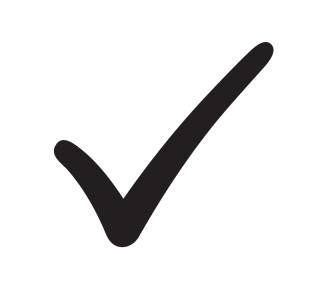 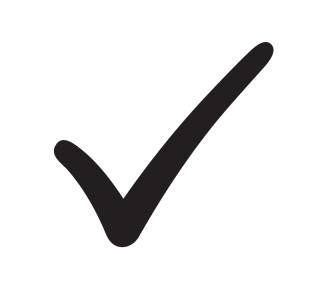 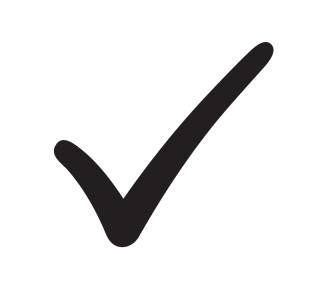 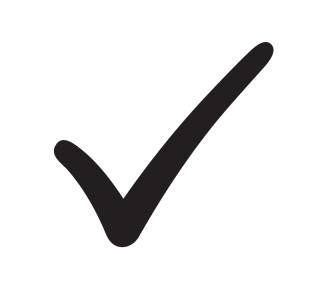 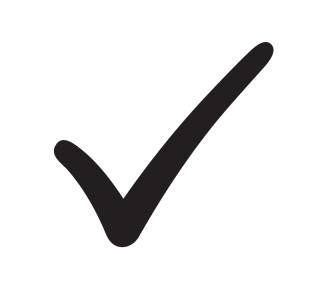 Next Steps
Next class, we will investigate ...